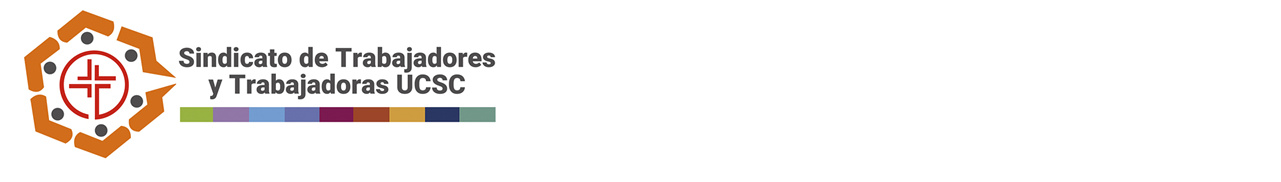 Asamblea Ordinaria
12 de diciembre 2022
www.sindicatoucsc.cl                 sindicato@ucsc.cl           instagram.com/sindicatoucsc           Facebook.com/SindicatoUCSC/
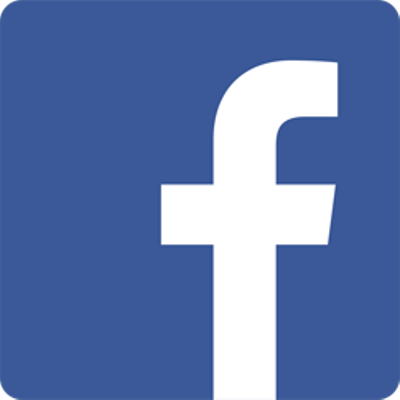 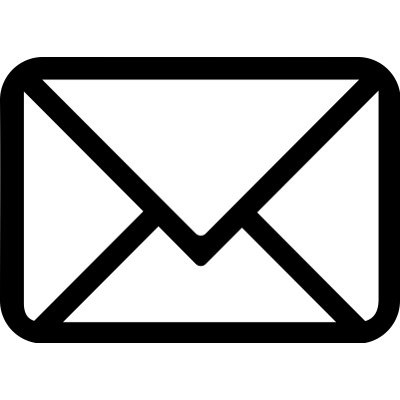 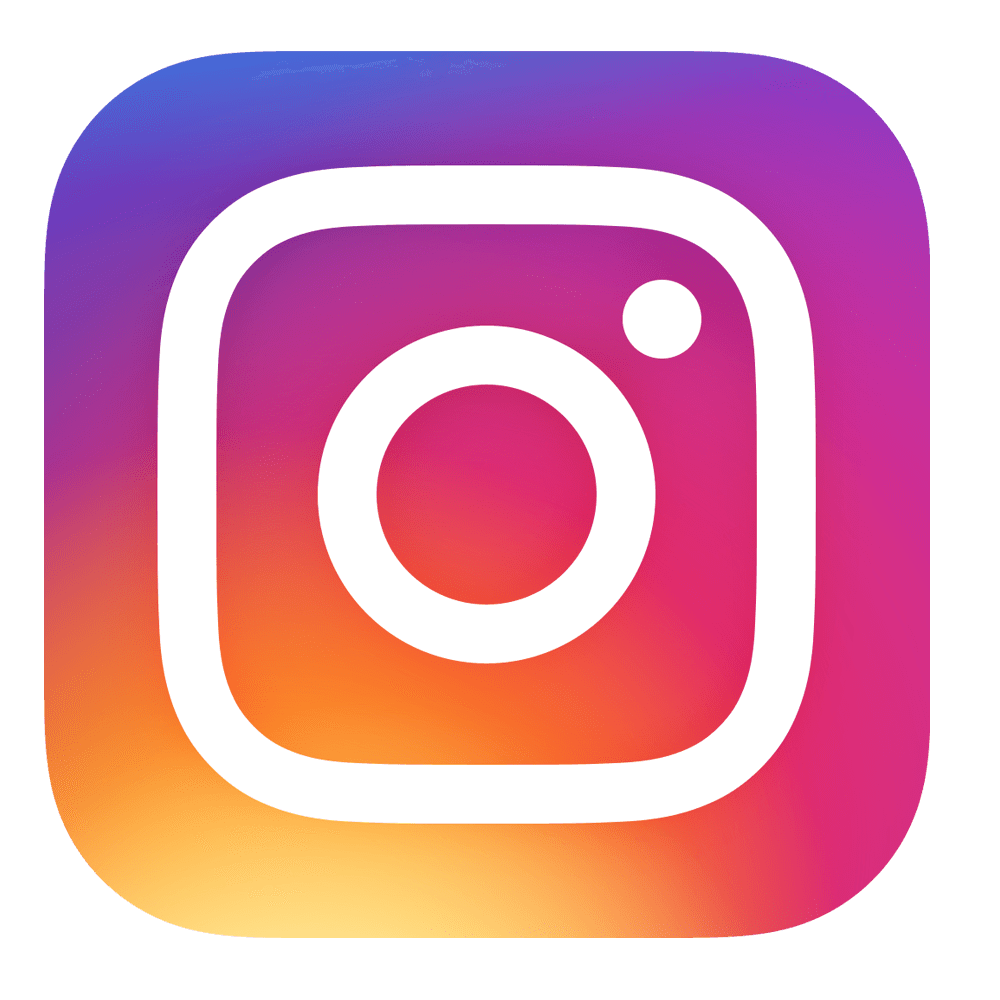 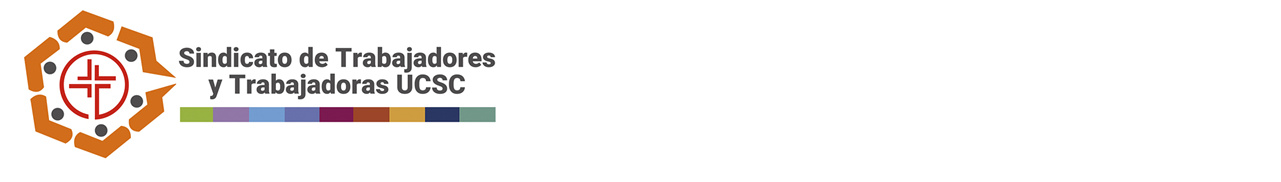 TABLA:
Cierre de Negociación Colectiva 2022 – 2024
Información de elección del 5° Dirigente Sindical
Propuesta asesoría legal / votación
Información Convenios con empresas
Propuesta secretaria administrativa 22 horas / votación
Información descuentos por multa no participación en periodo de huelga
Varios.
www.sindicatoucsc.cl                 sindicato@ucsc.cl           instagram.com/sindicatoucsc           Facebook.com/SindicatoUCSC/
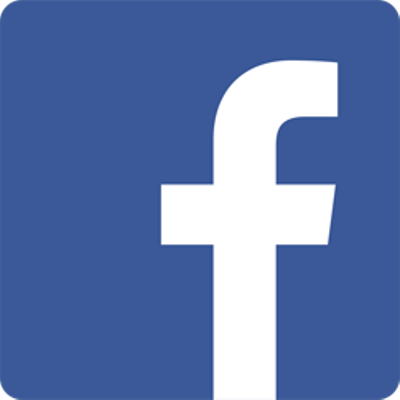 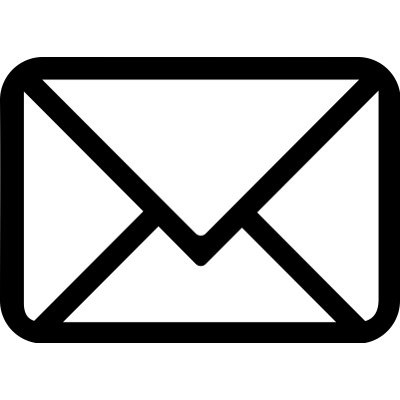 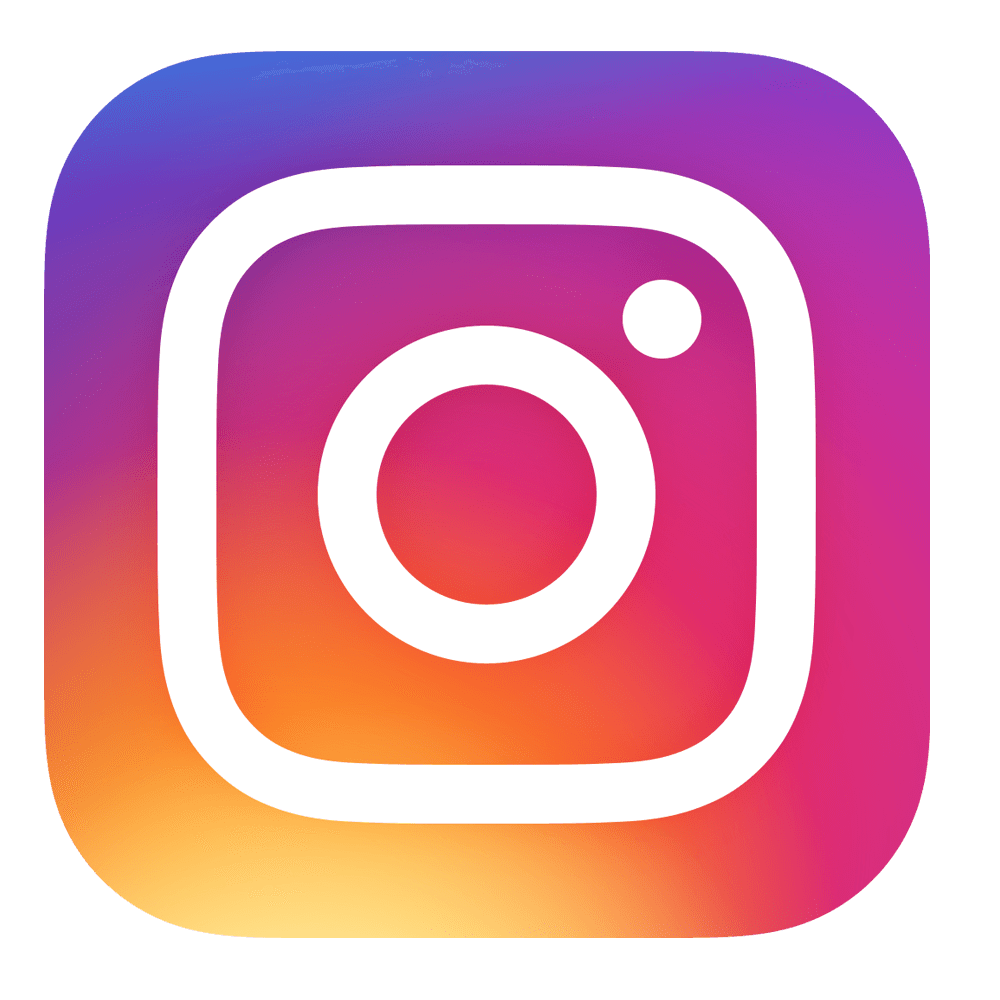 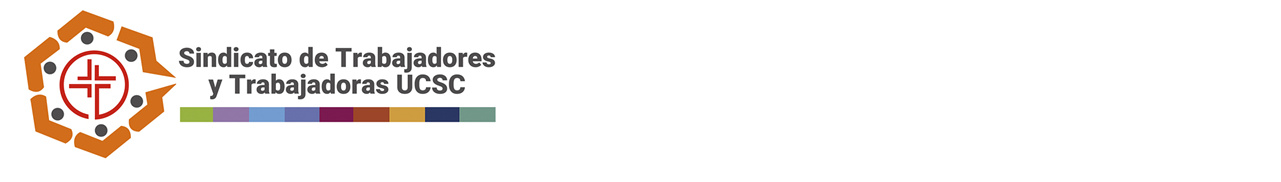 Cláusulas finales Contrato Colectivo 2022-2024
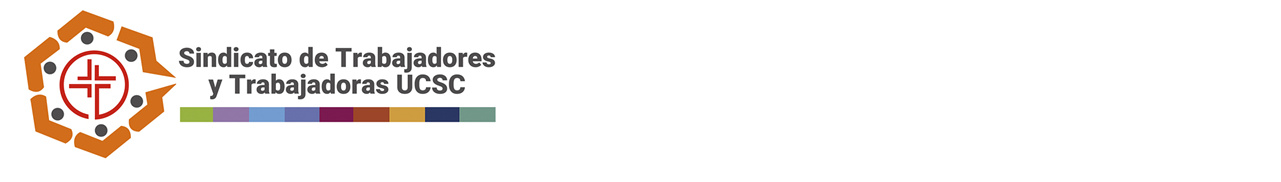 Cláusulas finales Contrato Colectivo 2022-2024
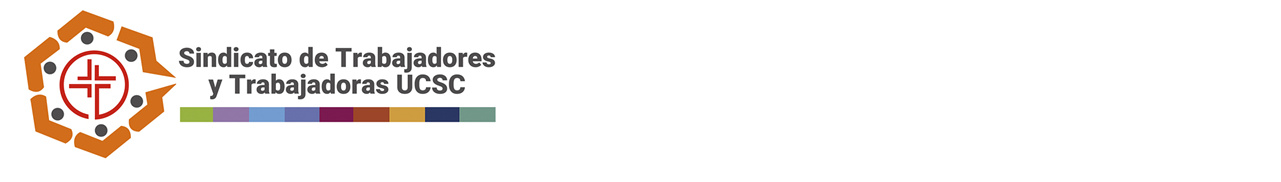 Cláusulas finales Contrato Colectivo 2022-2024
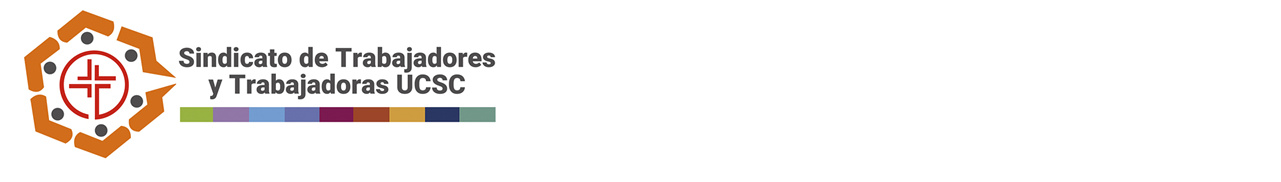 Cláusulas finales Contrato Colectivo 2022-2024
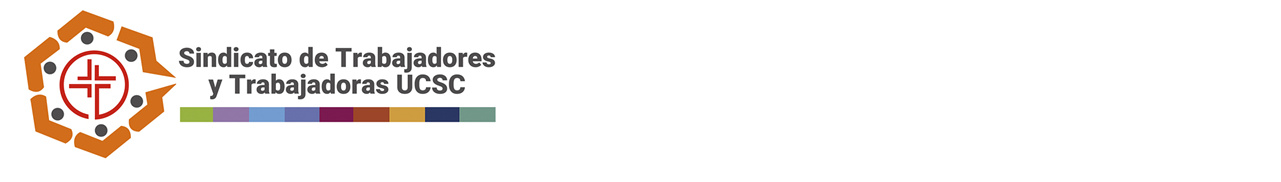 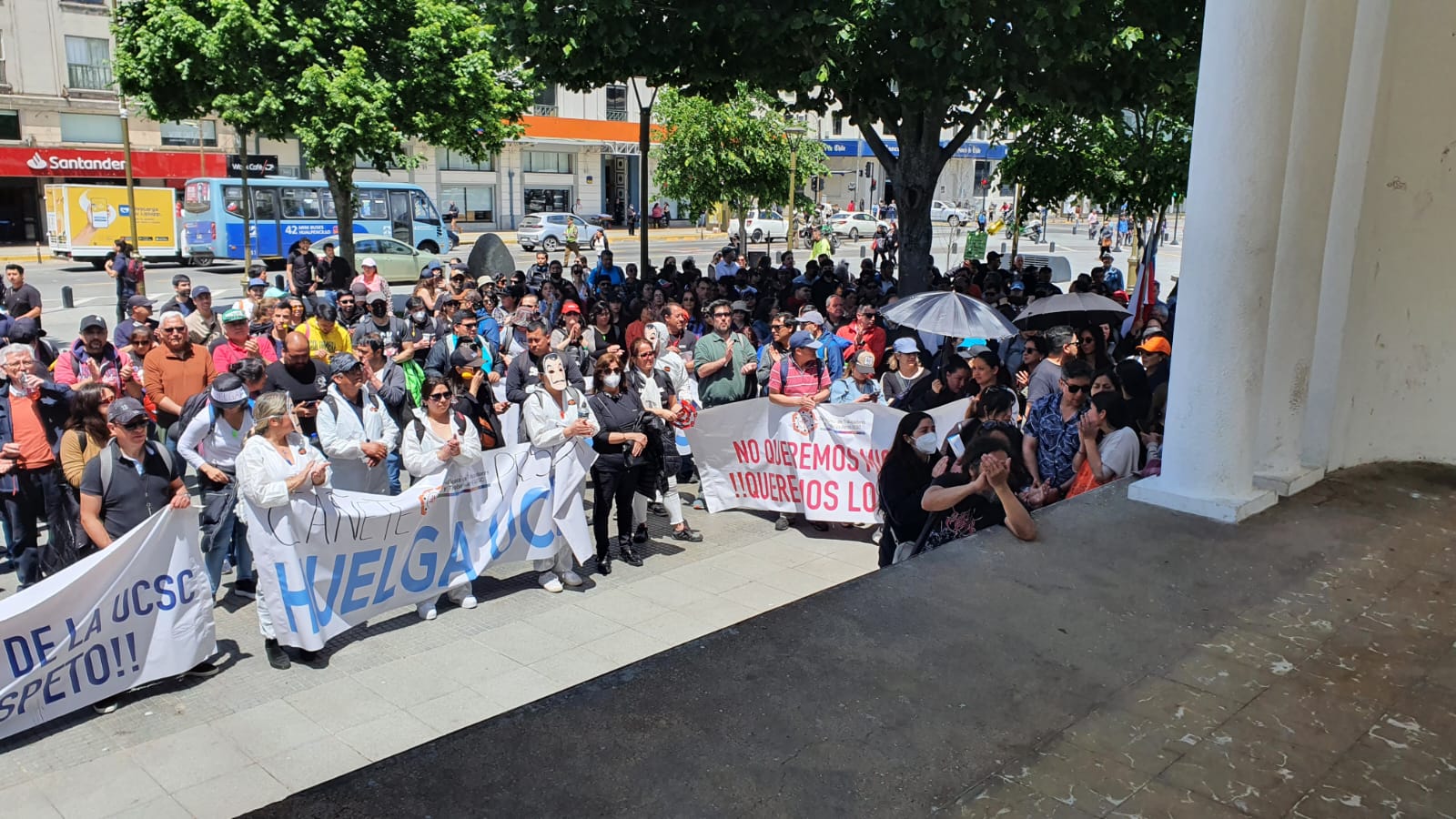 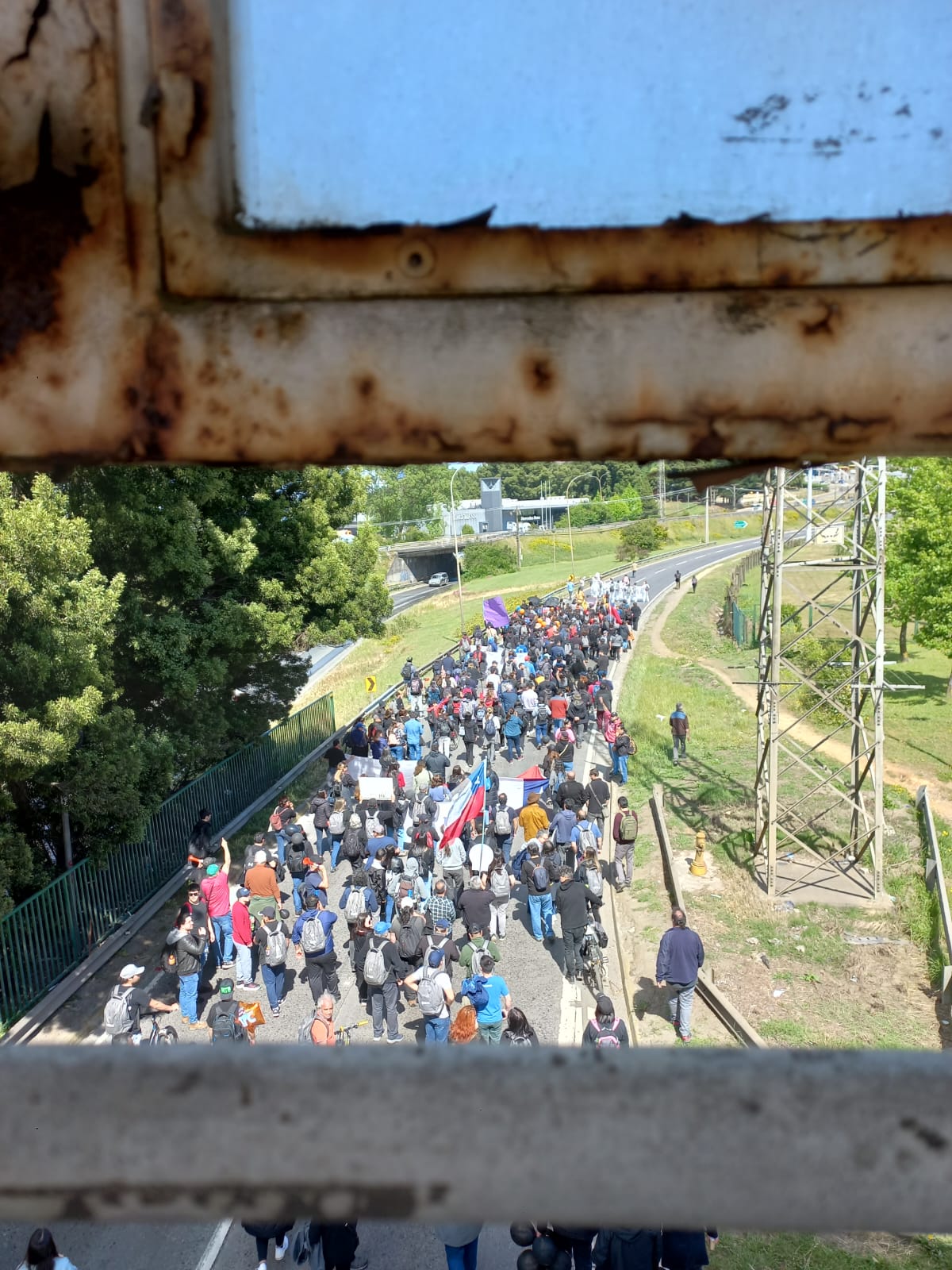 IMÁGENES HUELGA
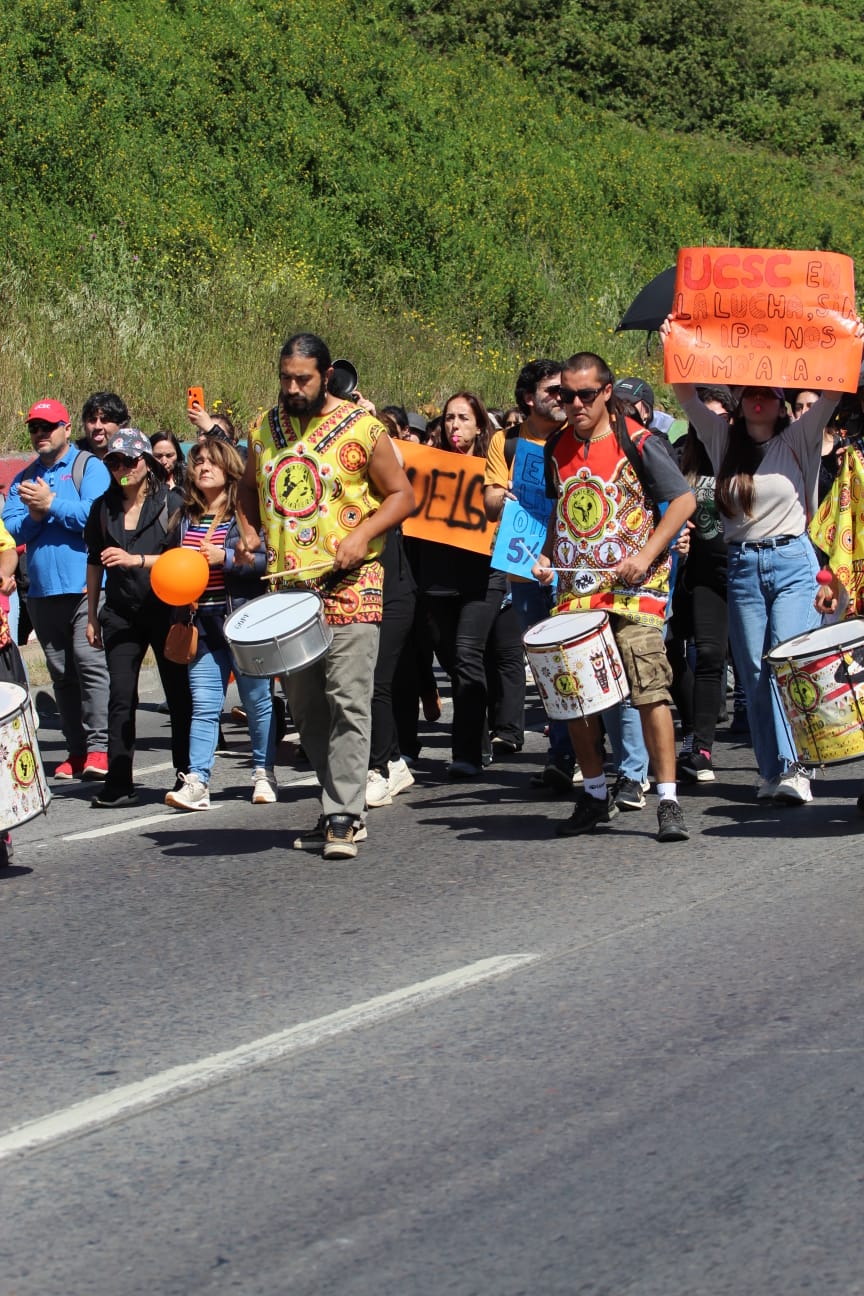 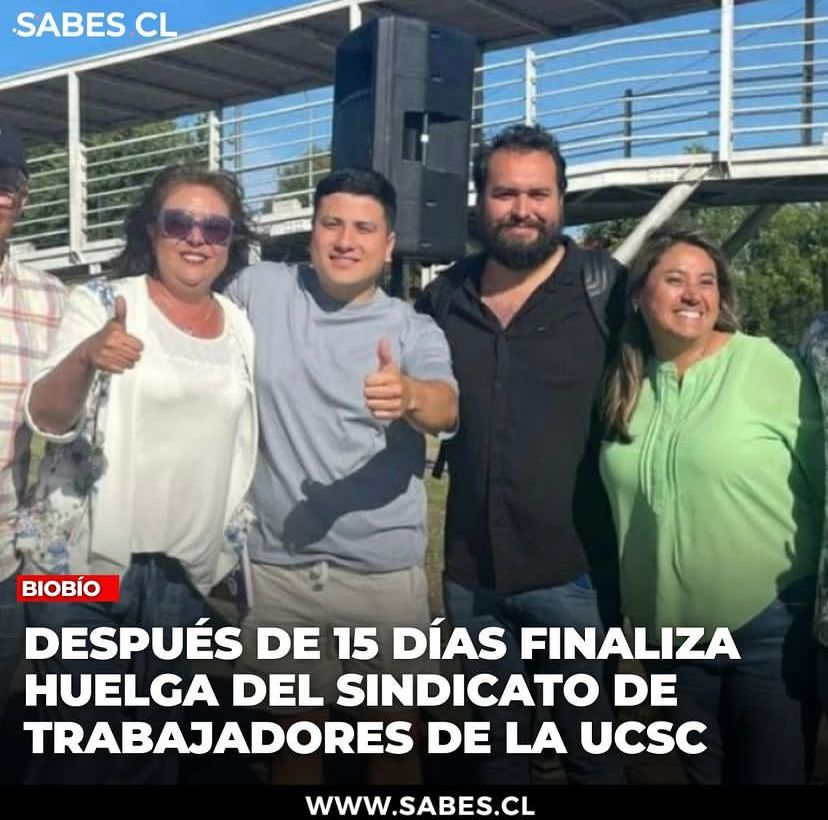 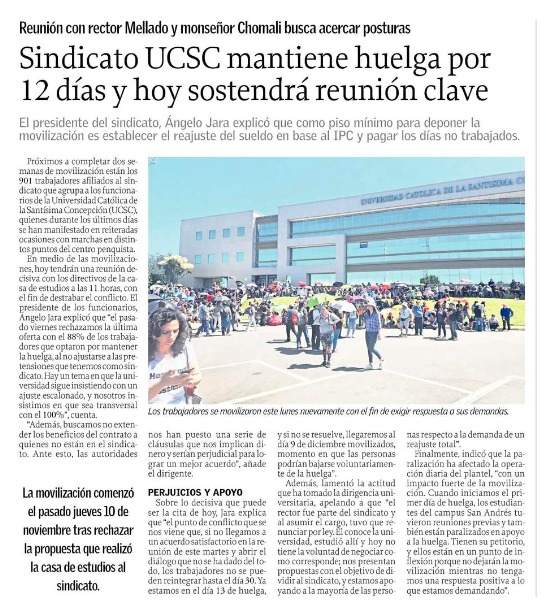 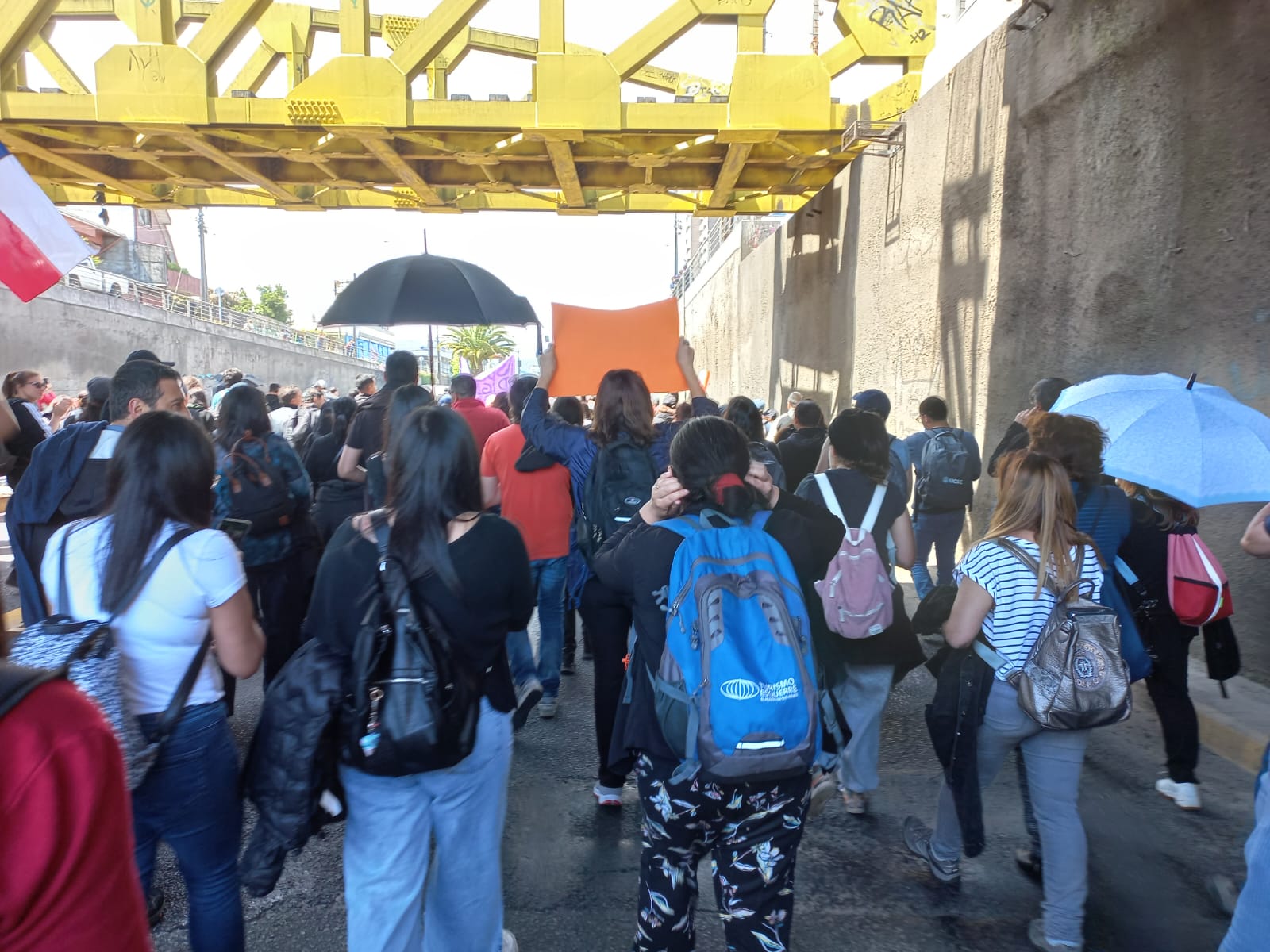 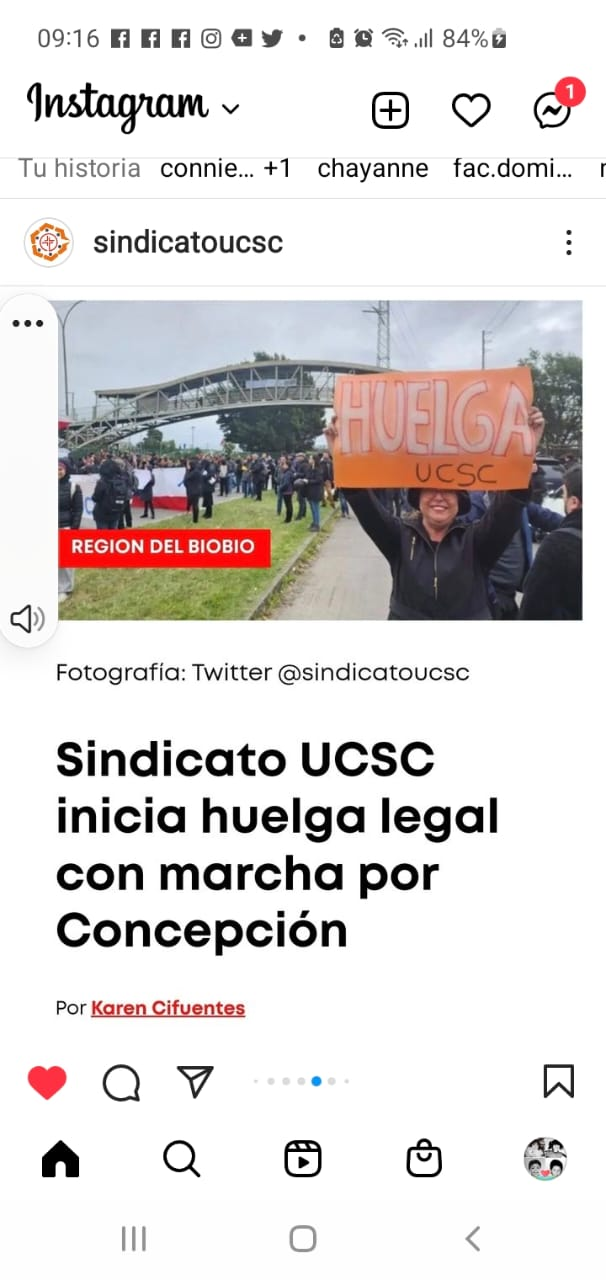 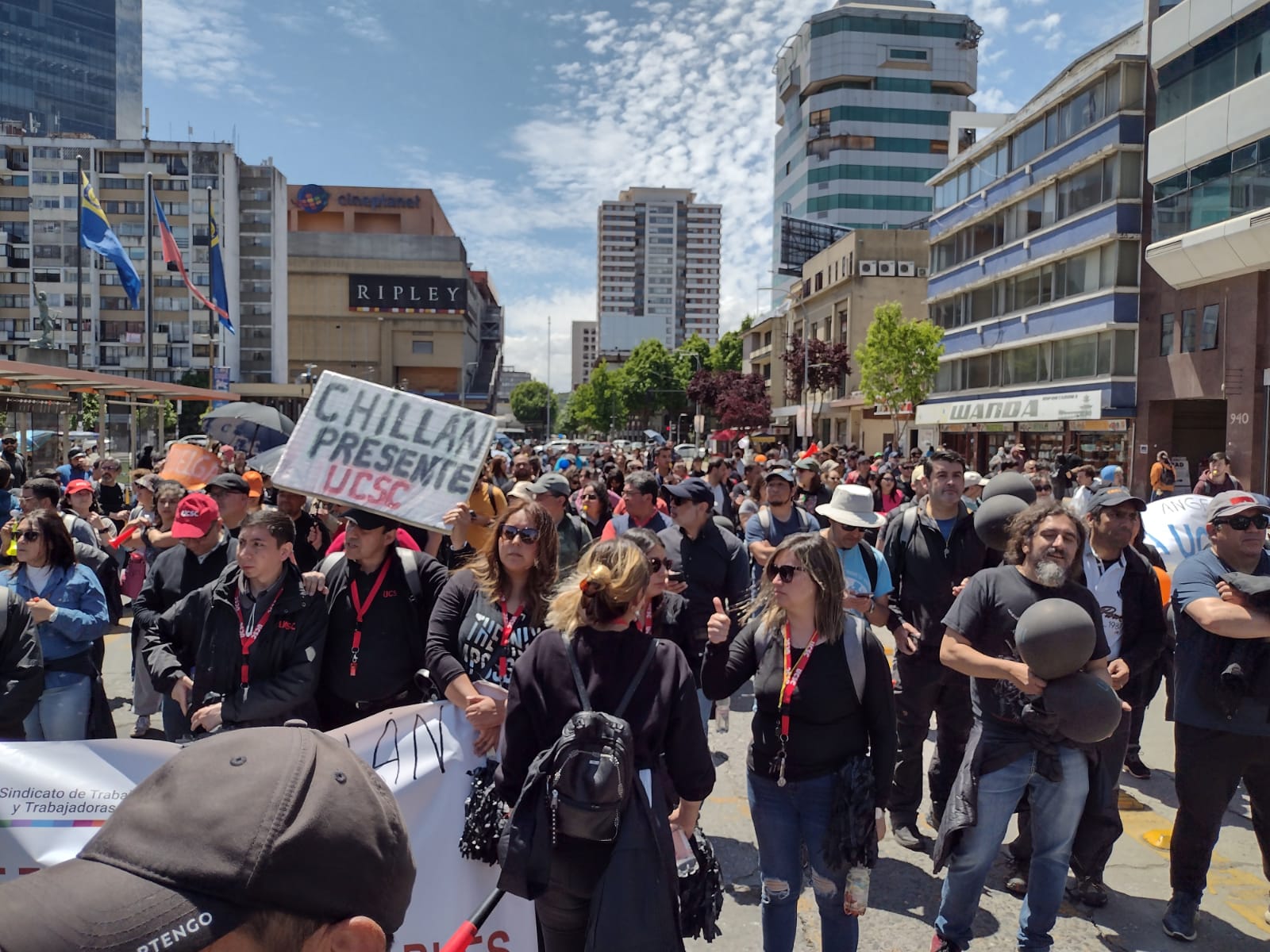 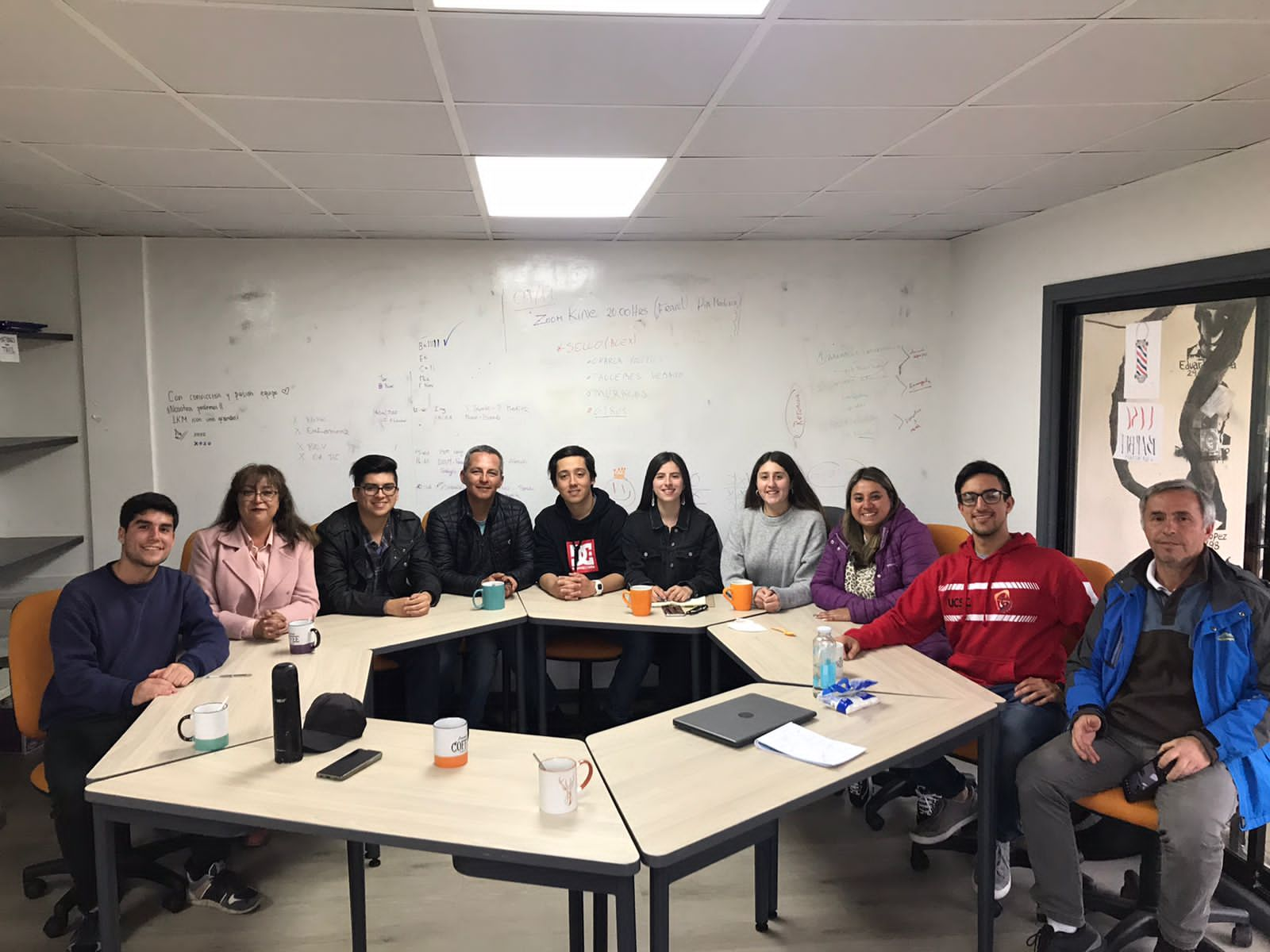 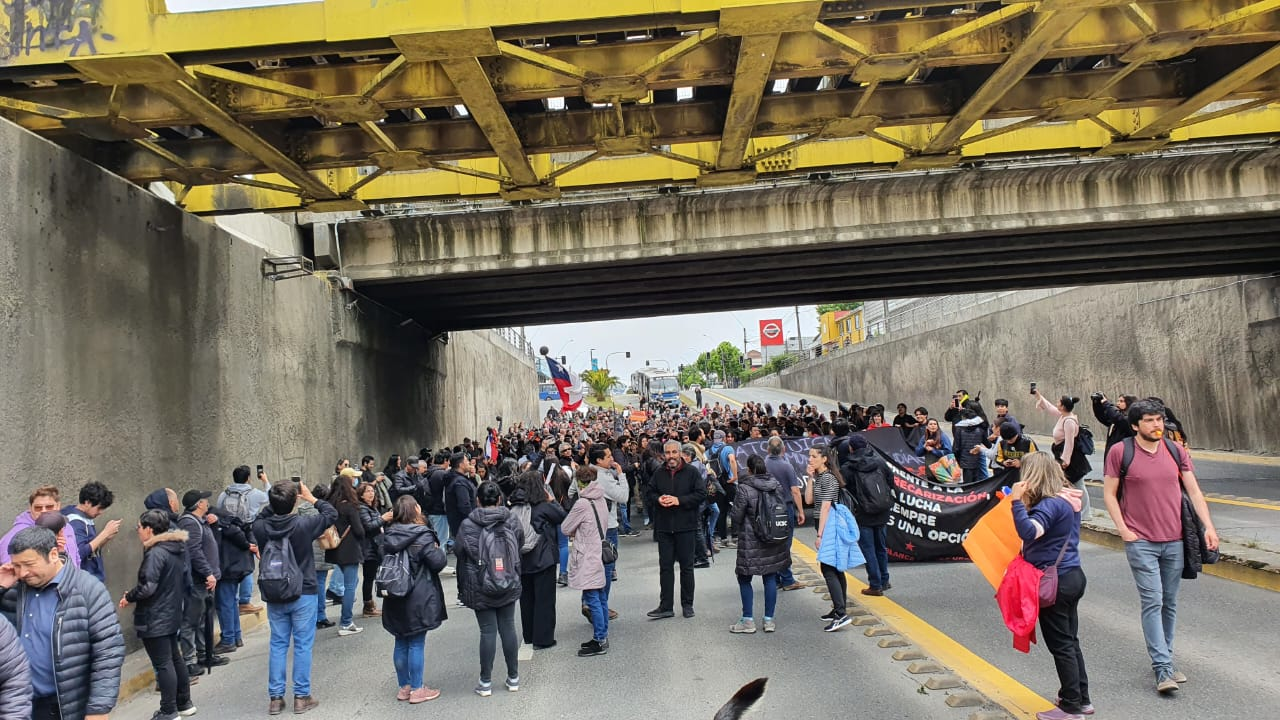 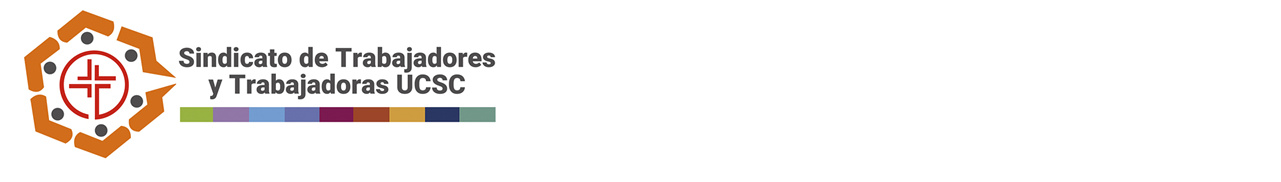 Elección del 5° Dirigente Sindical
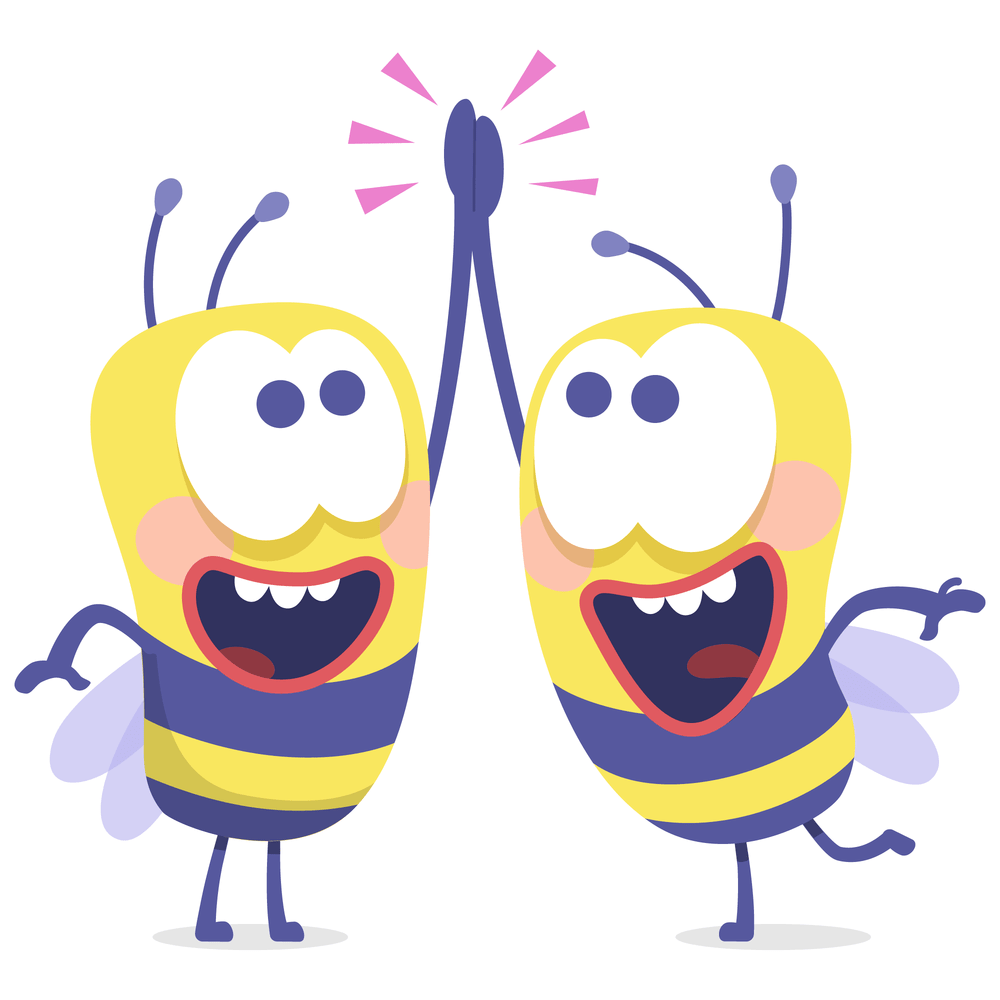 Invitación
Metodología
Fechas
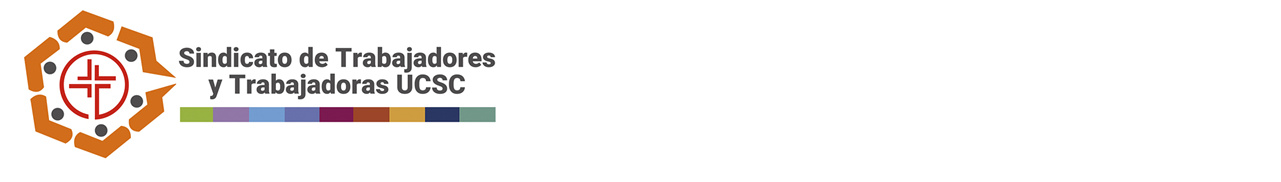 Propuesta asesoría legal
V O T A C I O N
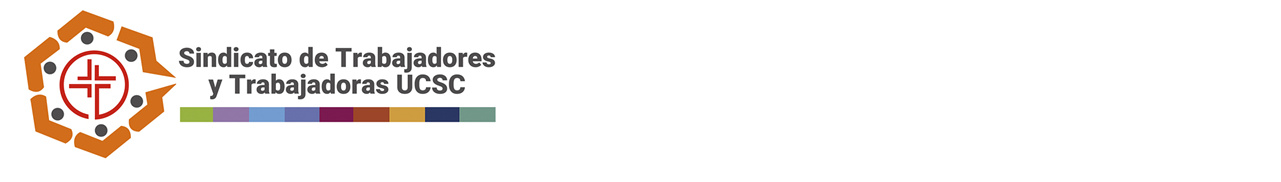 Convenios Empresas
Contratación Secretaria Contable por 22 horas semanales
VOTACIÓN
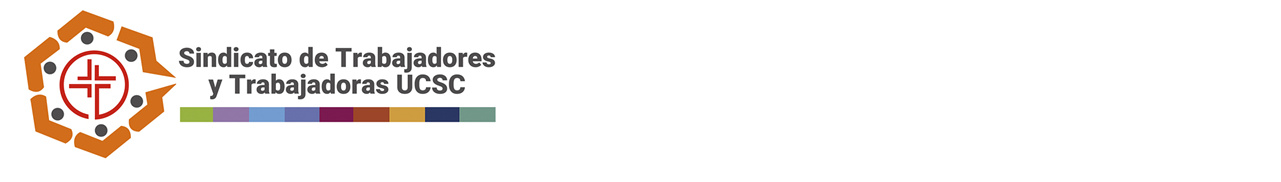 Información descuentos por multa no participación en periodo de huelga
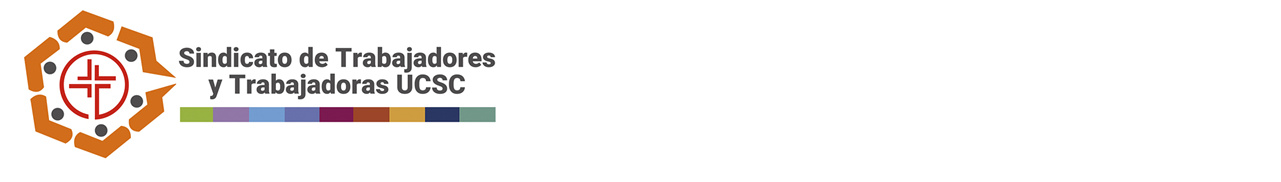 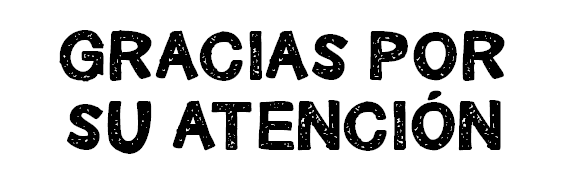 www.sindicatoucsc.cl                 sindicato@ucsc.cl           instagram.com/sindicatoucsc           Facebook.com/SindicatoUCSC/
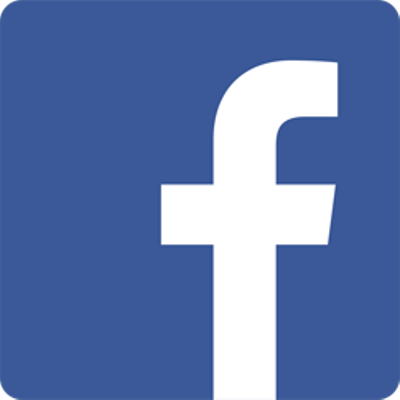 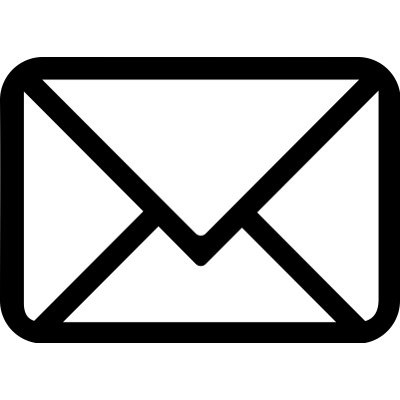 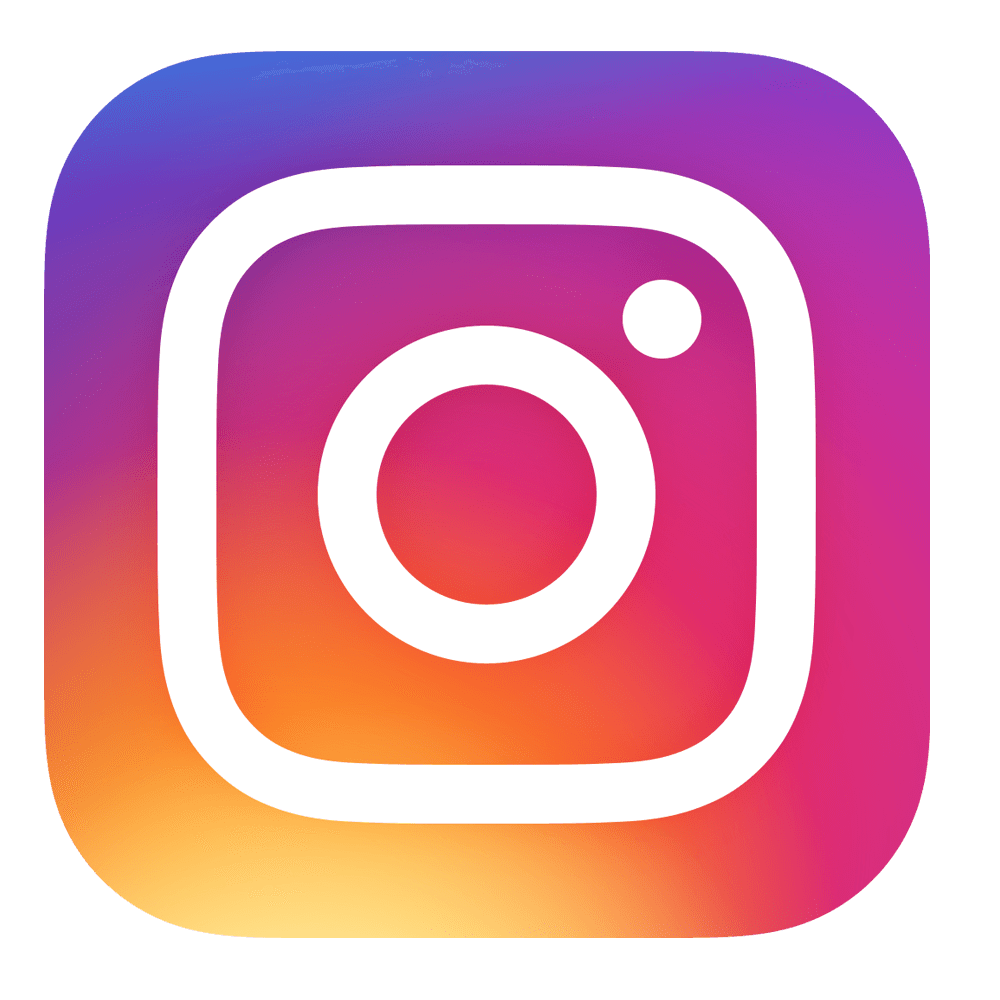